я п о н и я
Каллиграфия
Сёдо
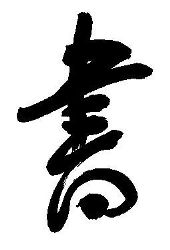 Каллиграфия (сёдо: "путь письма") - самый распространенный вид искусства на Востоке. Это - национальное пристрастие, общая эстетическая натура, воспитанная у японцев и китайцев с самых малых лет
Путь каллиграфии
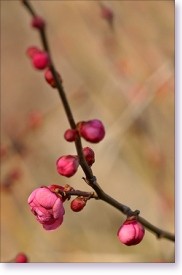 Несколькими движениями кисти опытный мастер-каллиграф может зафиксировать мимолетное настроение, зарифмовать промелькнувшее в просветленном сознании четверостишье.
Четыре  драгоценности кабинета
Стили написания иероглифов
Кайсё - "устав" - когда одна линия пишется за другой. После завершения написании линии кисть обязательно отрывают от поверхности бумаги.
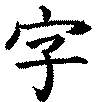 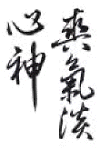 Гёсё - "полукурсив" - более быстрое написание. Линии более плавные, закругленные.
Сосё - "курсив" - быстрое, стремительное написание (в несколько движений), при котором линии письма менее чёткие и кисть практически не отрывают от бумаги в процессе письма.